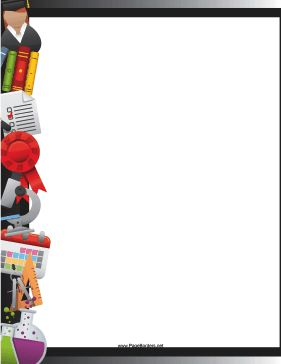 Jan. 25, 2018
Collect DOL Quiz (7th)  PDN (6th)
Sharpen Pencil
Sit in assigned seat
Complete Quiz/PDN on Own
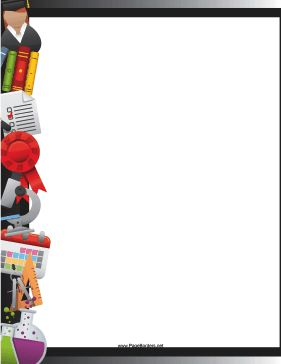 Agenda’s
6th Grade
1. PDN
2. Tectonic Plate Puzzle Project
3. Exit Ticket
7th Grade
1. DOL Quiz
2. Decomposition Virtual Lab
3. Exit Ticket
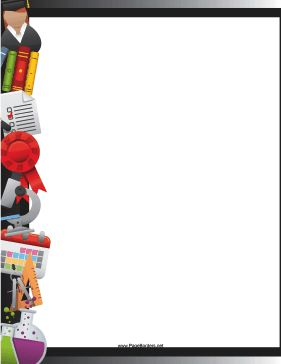 LO’s
7th Grade
We will identify the structures / functions of compost bin.
6th Grade
We will apply our knowledge over the tectonic plates to create a diagram/map.
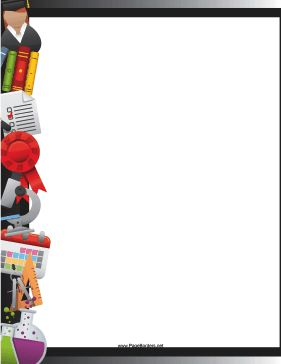 DOL’S
7th Grade
I will complete 5/5 questions over the nitrogen cycle.
6th Grade
I will complete an exit slip to explain what the tectonic plate float on.
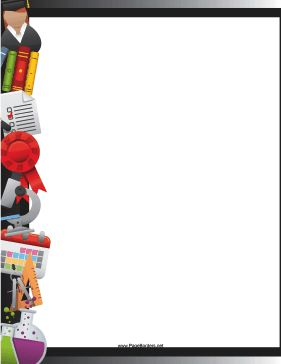 TEK’S
6th Grade
6.10 C identify the major tectonic plates, including Eurasian, African, Indo-Australian, Pacific, North American and South American
7th Grade
7. 5 B demonstrate and explain the cycling of matter within living systems such as in the decay of biomass in a compost bin
The Compost Bin Virtual Lab
Watch the video below to assist with notes over what a compost bin is.
Teacher will stop /discuss different items within the clip. Record your information in your Cycles in Ecosystems Matter book.
How Compost is Made: https://www.youtube.com/watch?v=cBkBwVFFEWw&t=28s

Composting for Kids: https://www.youtube.com/watch?v=qHYzRaepeMw

The dirt on decomposers : Crash Course
https://www.youtube.com/watch?v=uB61rfeeAsM
Tectonic Plate Puzzle Project
Teacher will assign groups and explain directions
Cut out the puzzle pieces carefully, stay on the solid black lines
Piece the puzzle together on the large sheet of paper
Check with the teacher to be sure you have put the puzzle together correctly.
Check with the teacher to be sure you have put the puzzle together correctly.
Check with the teacher to be sure you have put the puzzle together correctly.
Label the different Tectonic Plates on the puzzle pieces
Color the puzzle pieces carefully (blue for water / brown for continents)
Glue the puzzle pieces onto the large sheet of paper to show a map of the tectonic plates
Make sure everyone in the groups name is on the back and the class period.
Name: _____________________________  Period: _____
Directions: Label the tectonic plates below.  You may use your web quest notes to help.
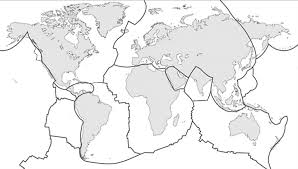 1.
5.
7.
2.
4.
8.
3.
6.
Name: _____________________________  Period: _____
Directions: Label the tectonic plates below.  You may use your web quest notes to help.
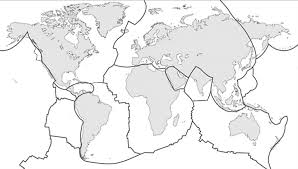 1.
5.
7.
2.
4.
8.
3.
6.
Plate Tectonics Web Quest
Today is the Last Day to Work on in Class!
Collect Chrome Book (1 per  table)
Collect Web Quest Sheet
Login to www.coachpease.com
Click on 4th 6 Weeks
Click on Plate Tectonics Web Quest link
Follow along with the web quest to complete the information on the sheet
The sheet will be turned in for a grade.
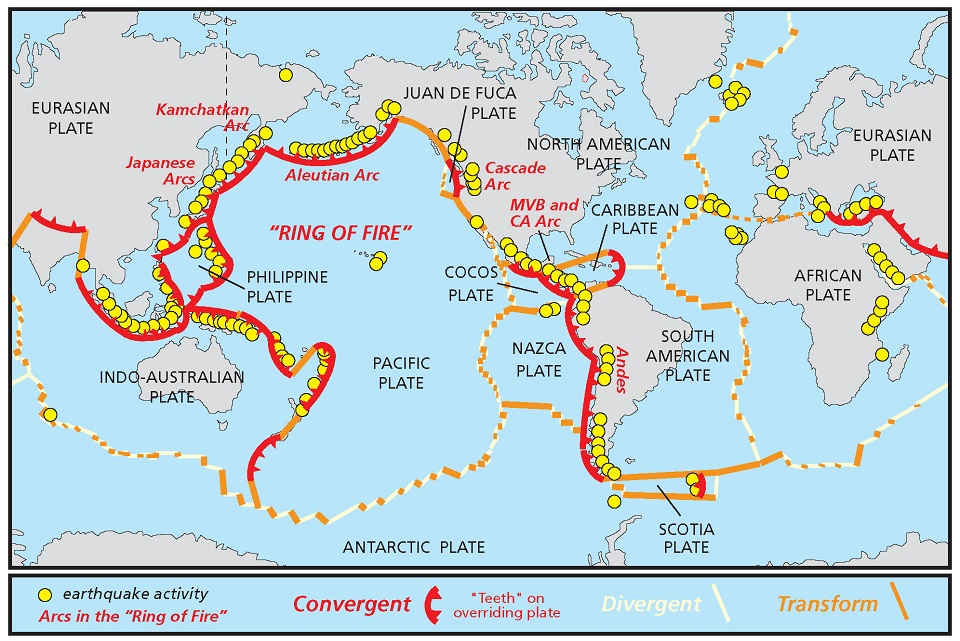